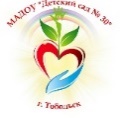 МАДОУ «Детский сад № 30» г. Тобольска
Формирование
воспитывающей среды как условие личностного роста воспитанников
Сидоренко Н.С., директор
Тобольск, 2023
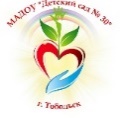 РАЗВИТИЕ
ЛИЧНОСТИ
СРЕДА
как средство
ЭФФЕКТИВНОСТЬ
ОБРАЗОВАНИЯ
ВОСПИТАНИЕ
ГРАЖДАНИНА
ВОСПИТЫВАЮЩАЯ
СРЕДА
Воспитывающая среда -
это особая форма организации образовательного процесса, реализующего цели и задачи воспитания
это совокупность окружающих ребенка социально- ценностных обстоятельств, влияющих на его личностное развитие и содействующих его включению в современную культуру
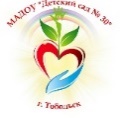 ИНФОРМАЦИОННАЯ
СОЦИАЛЬНО_КОММУНИКАТИВНАЯ
ПРЕДМЕТНО-ПРОСТРАНСТВЕННАЯ
Детско-взрослое, детское, профессионально-родительское сообщество и особенности взаимодействия участников этих сообществ
Наглядный и демонстрационный печатный и онлайн-материал
Отражение региональных, этнографических, конфессиональных и других особенностей социокультурных условий
.
СРЕДА
ВОСПИТЫВАЮЩАЯ
.
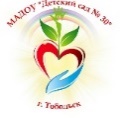 ХАРАКТЕРИСТИКА ВОСПИТЫВАЮЩЕЙ СРЕДЫ
НАСЫЩЕННОСТЬ
«от взрослого»;

«от совместности ребенка и взрослого»;

«от ребенка (детская инициатива, поддержанная и сопровождаемая взрослым)»
СТРУКТУРИРОВАННОСТЬ
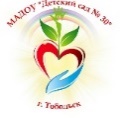 01
КАЧЕСТВЕННАЯ ХАРАКТЕРИСТИКА СРЕДЫ
02
КОЛИЧЕСТВЕННАЯ ХАРАКТЕРИСТИКА СРЕДЫ
03
Анализ «западающих» элементов воспитывающей среды
ЭКСПЕРТИЗА СРЕДЫ ГРУППЫ
04
05
Выявление интересов, 
запросов и потребностей детей, 
родителей и педагогов
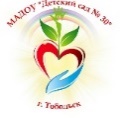 Определение 
модальности среды
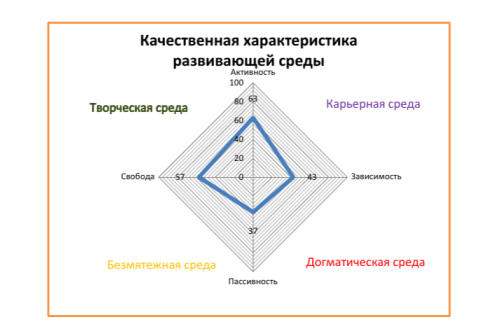 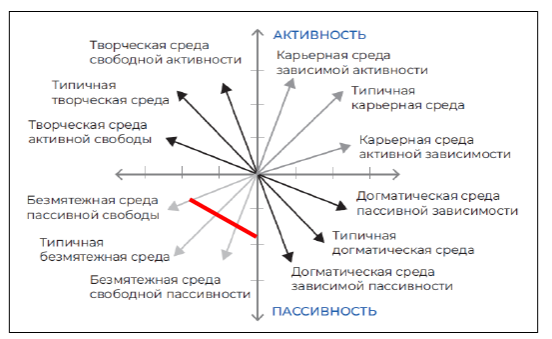 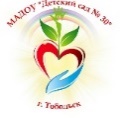 Оценка 
параметров
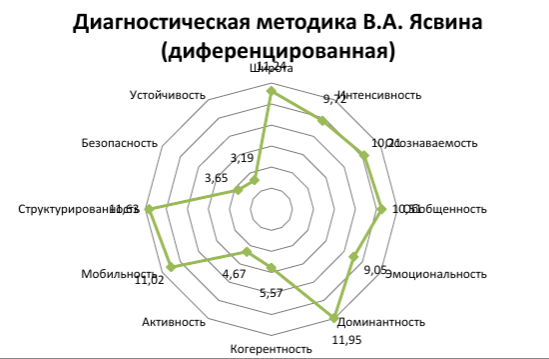 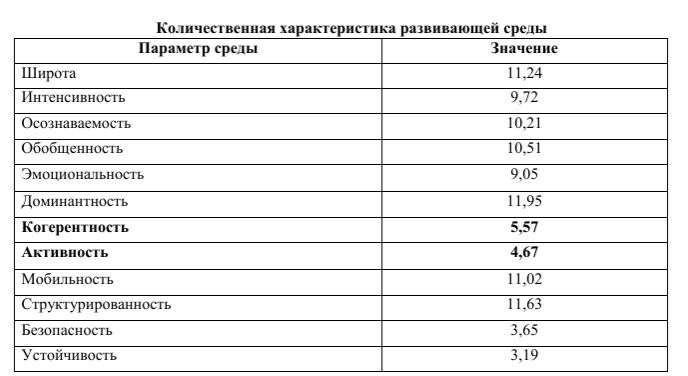 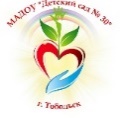 Экспертиза
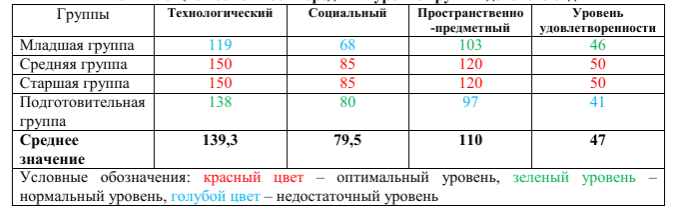 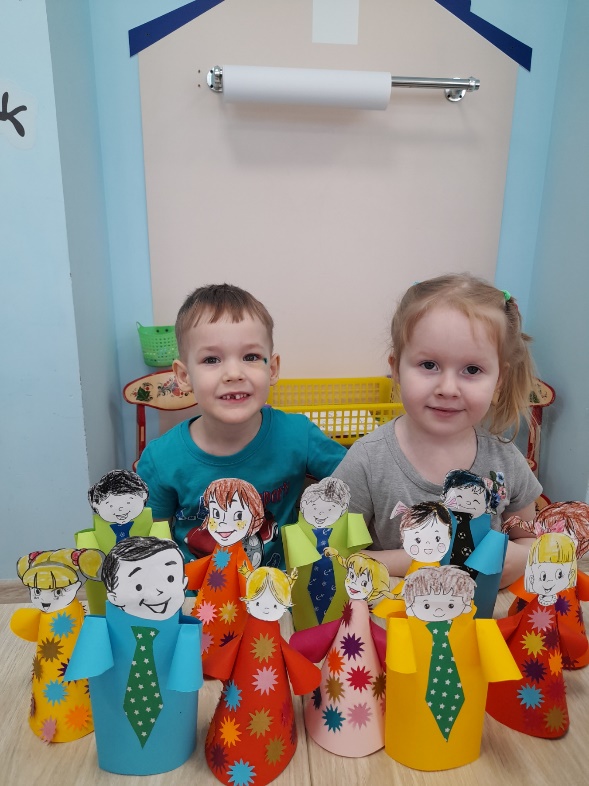 Творческая 
воспитывающая  среда
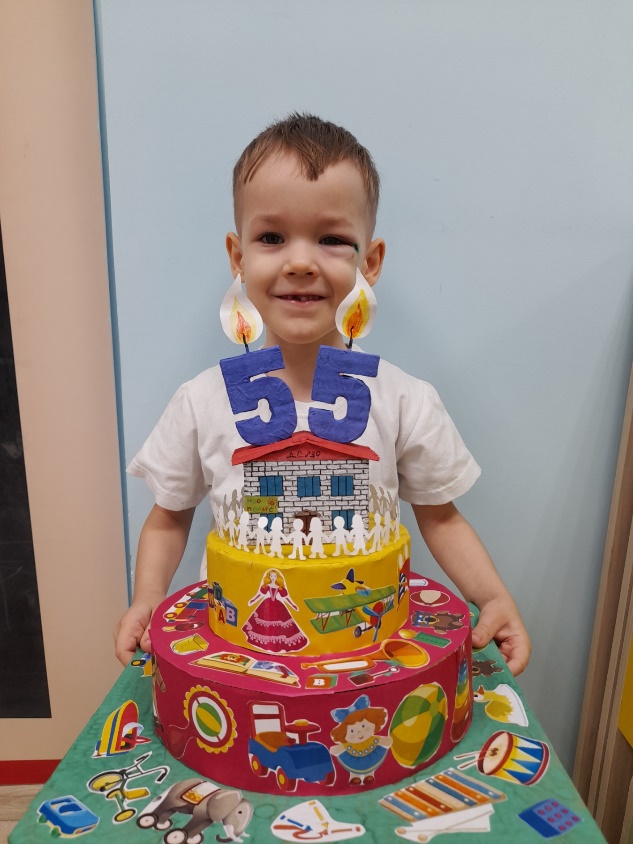 Участие в 
тематических 
со-бытиях, форумах, фестивалях
.
Активное преобразование 
окружающего мира
Открытость 
суждений и деятельности
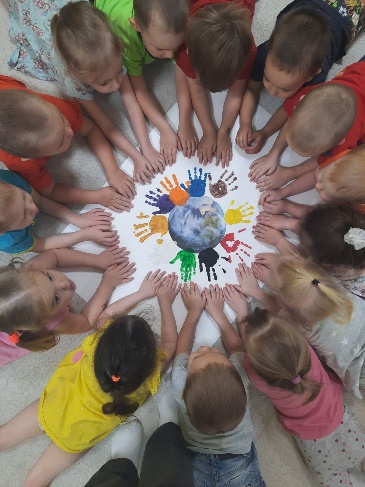 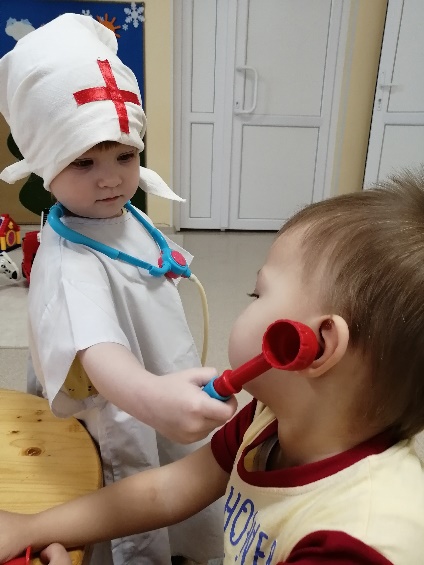 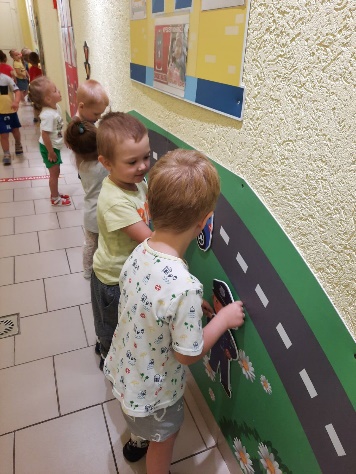 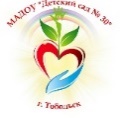 ПОСТОЯННАЯ ВЫСТАВКА 
ИСТОРИИ 
ДЕТСКОГО САДА
ПАРТНЁРСТВО
СОТРУДНИЧЕСТВО
С ВЫПУСКНИКАМИ
ПООЩРЕНИЕ
АКТИВНОСТИ И 
САМОСТОЯТЕЛЬНОСТИ
с родителями
СПЛОЧАЮЩИЕ 
МЕРОПРИЯТИЯ
АКТУАЛЬНАЯ ИНФОРМАЦИЯ 
НА ОФИЦИАЛЬНОМ САЙТЕ
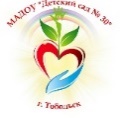 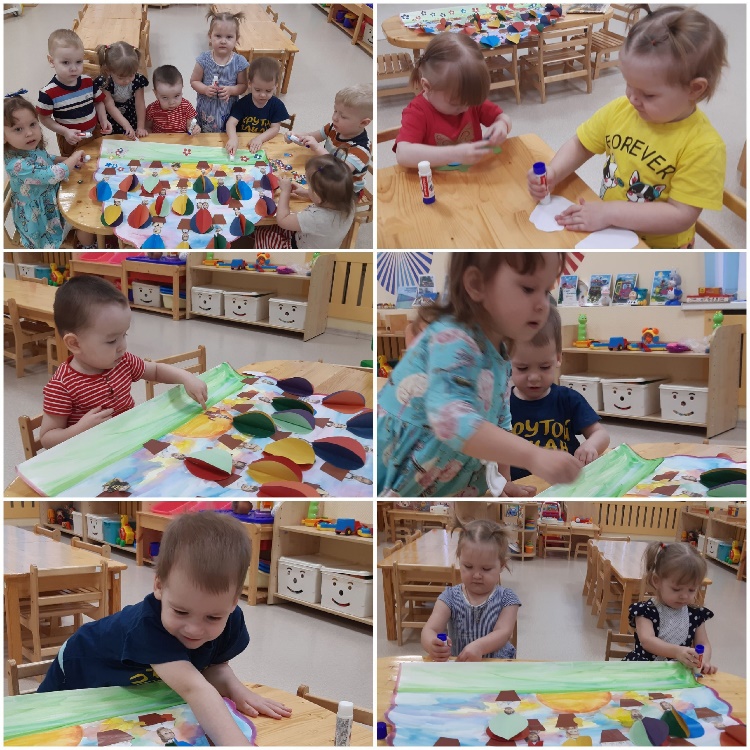 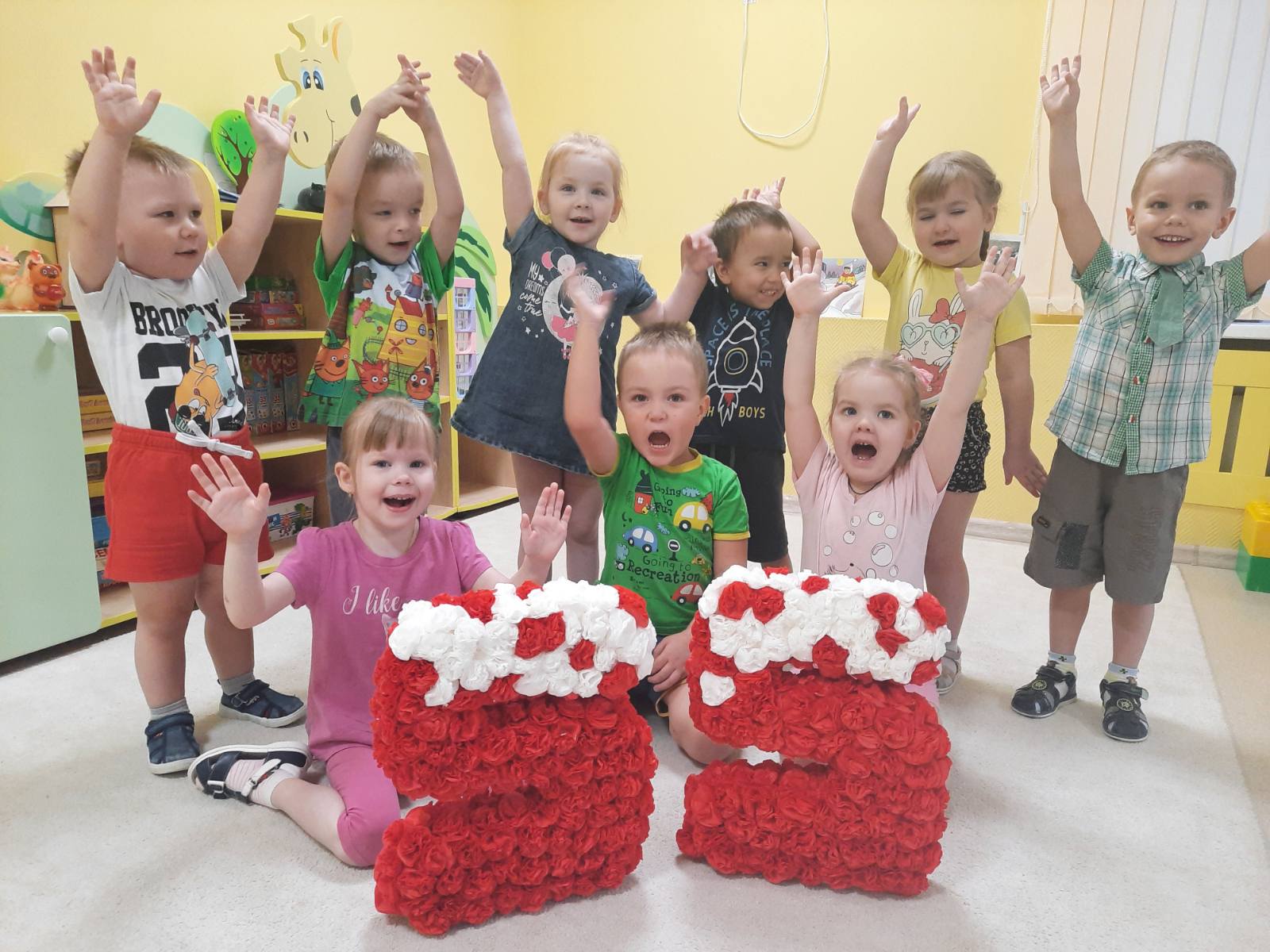 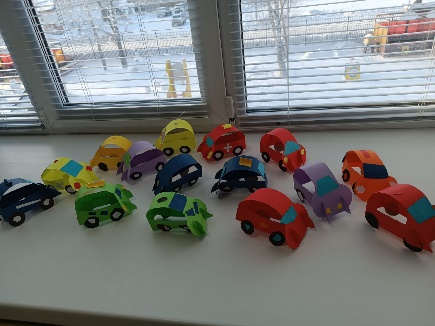 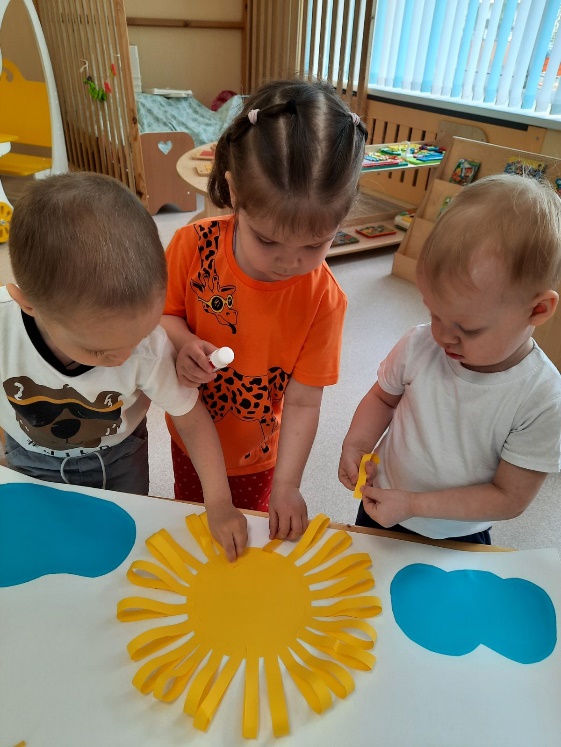 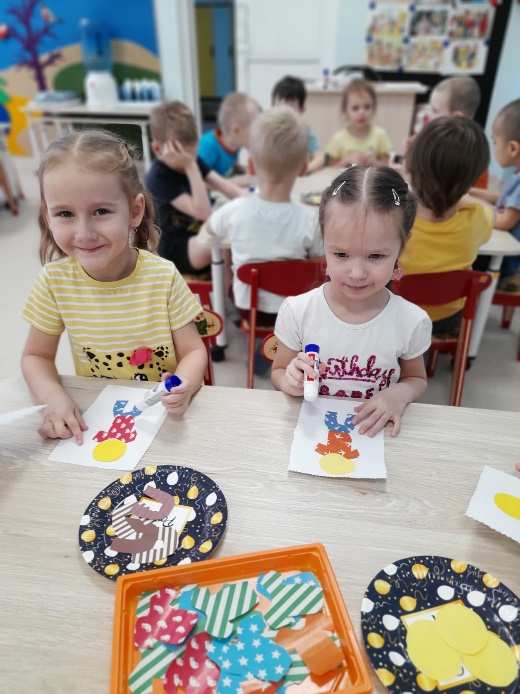 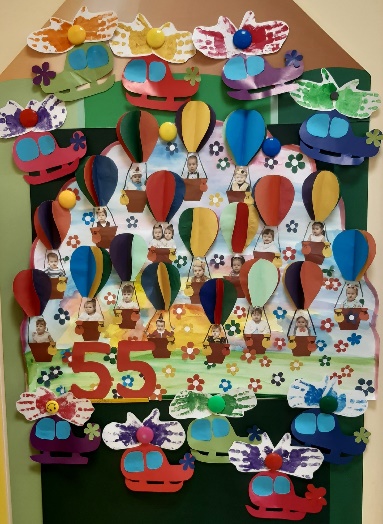 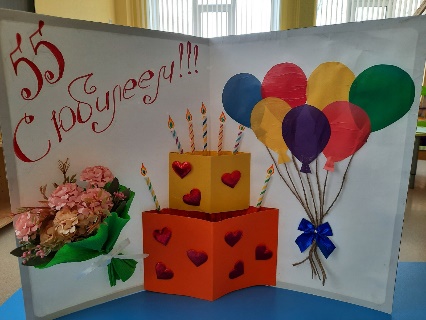 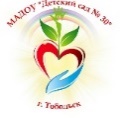 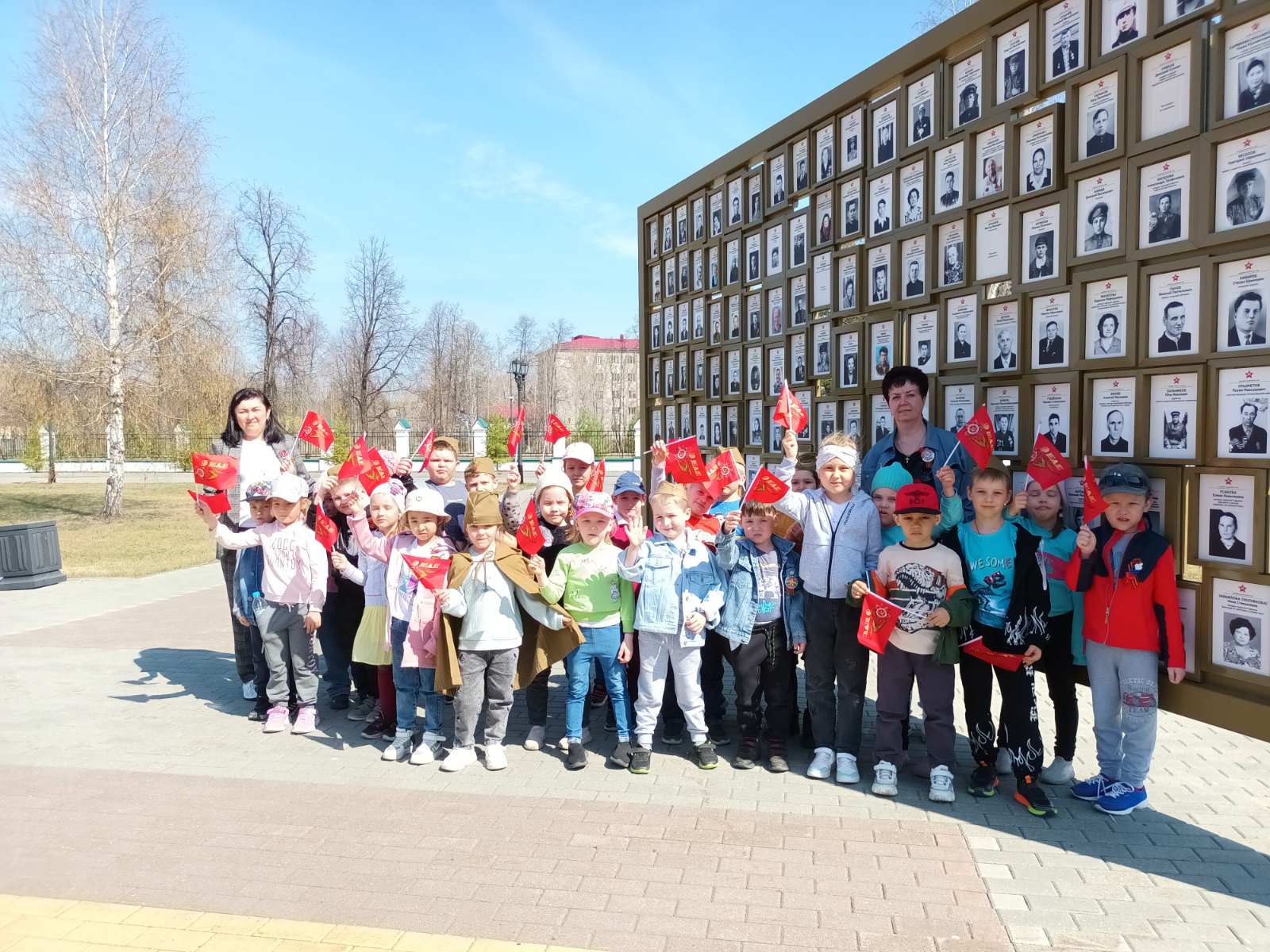 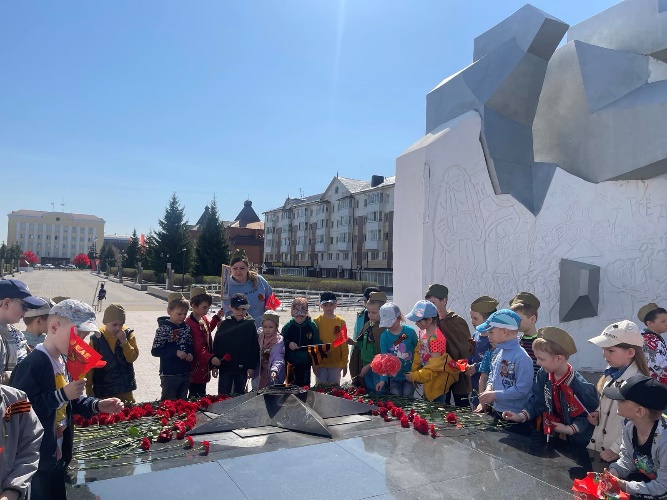 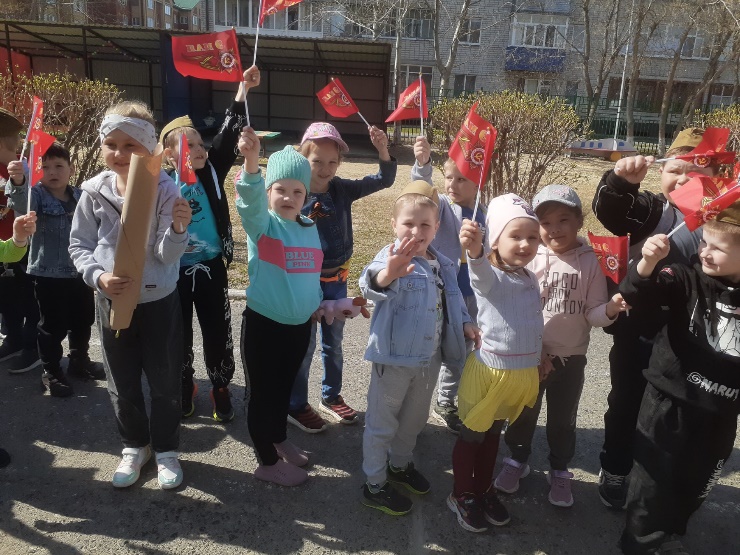 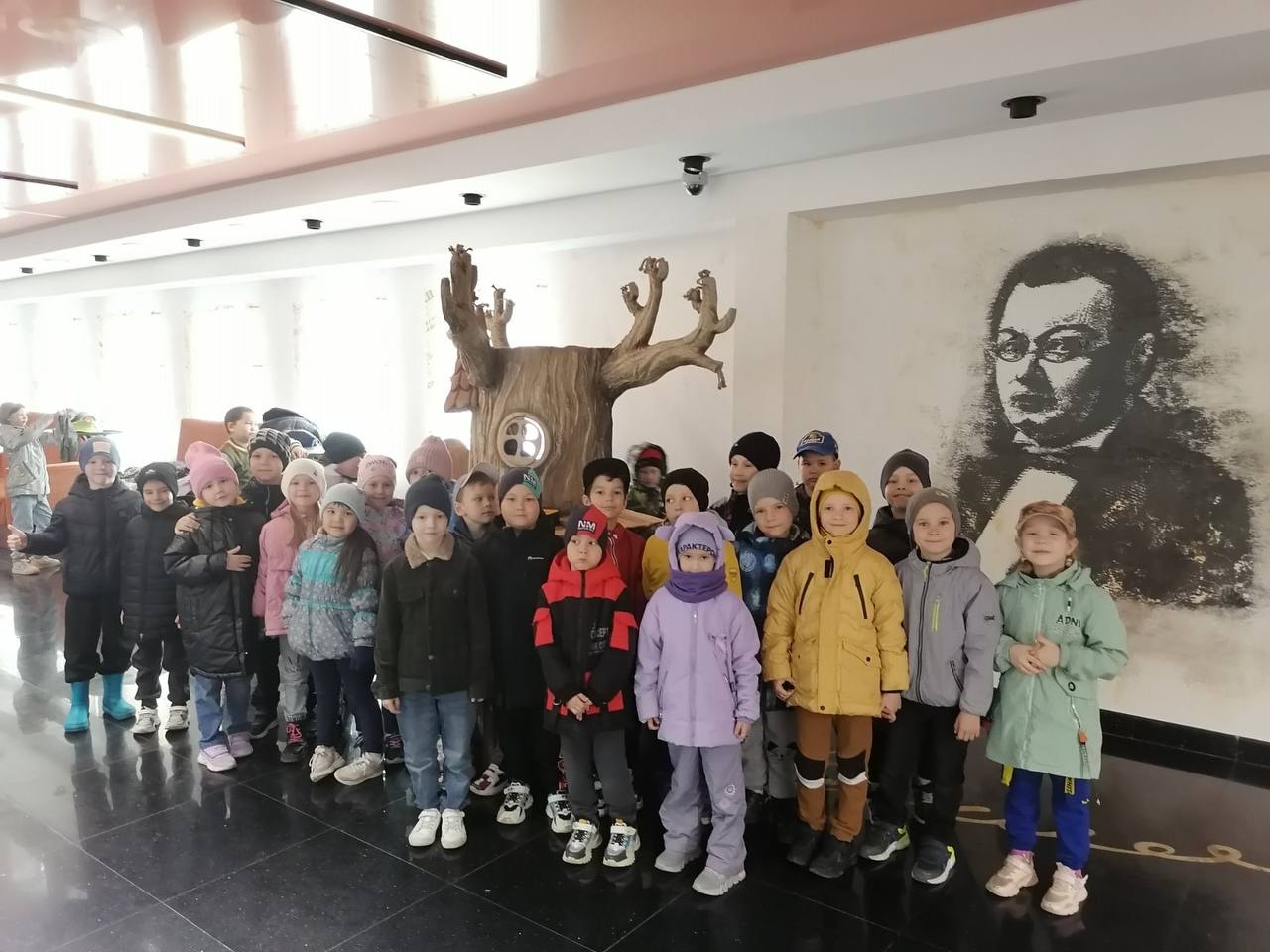 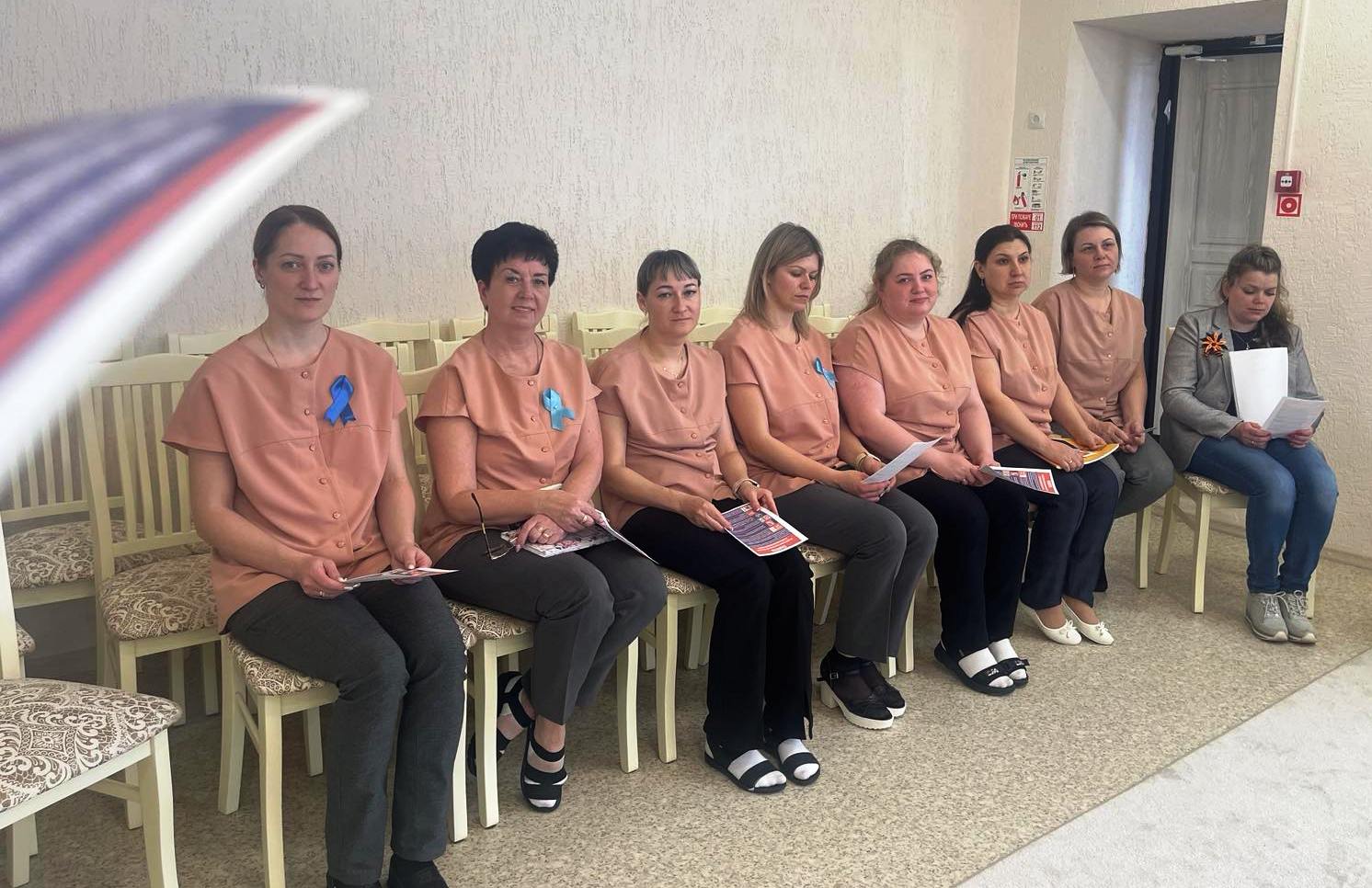 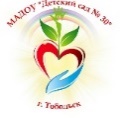 ОРИЕНТАЦИЯ В 
МНОГОООБРАЗИИ
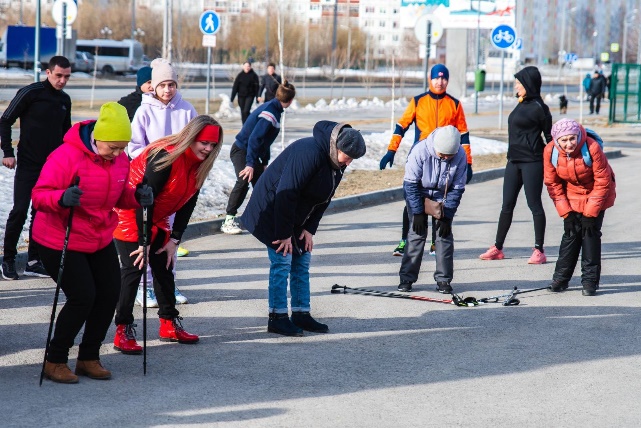 ЛИЧНОСТЬ. УСПЕХ. 
ЧЕСТНОСТЬ.
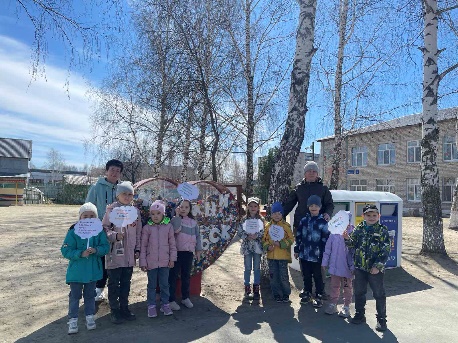 ОРГАНИЗАЦИЯ ДОСУГА
.
.
«ЛУЧ»
Психологическое сопровождение
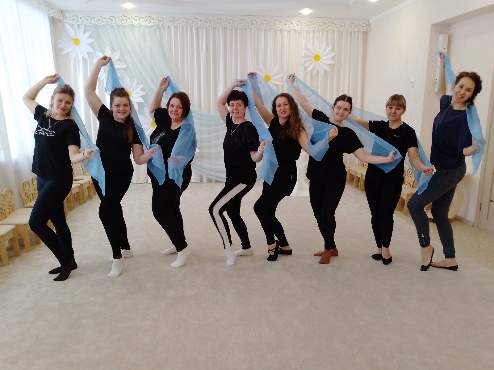 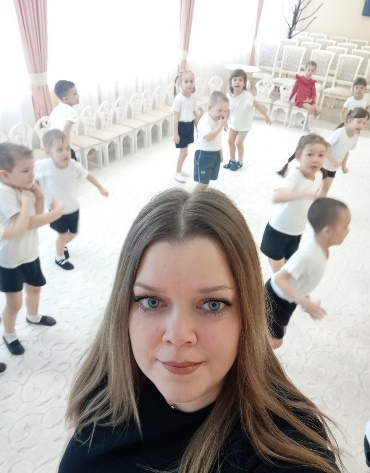 ПРОВЕДЕНИЕ АКЦИЙ
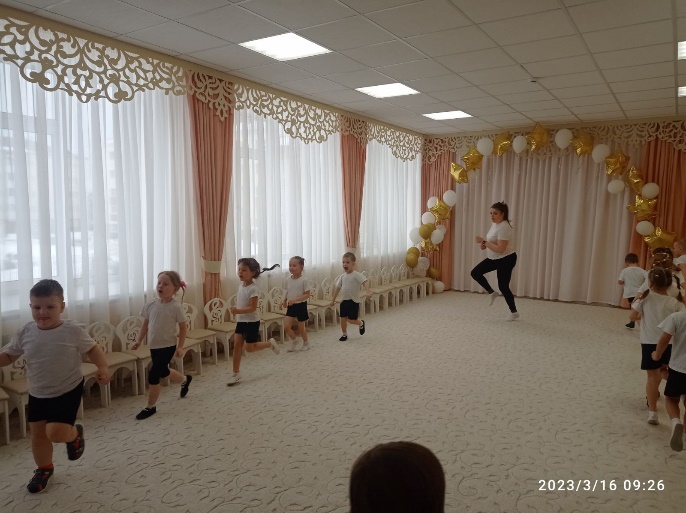 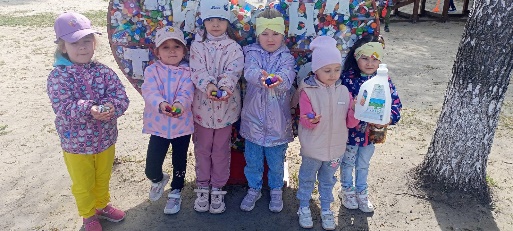 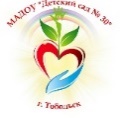 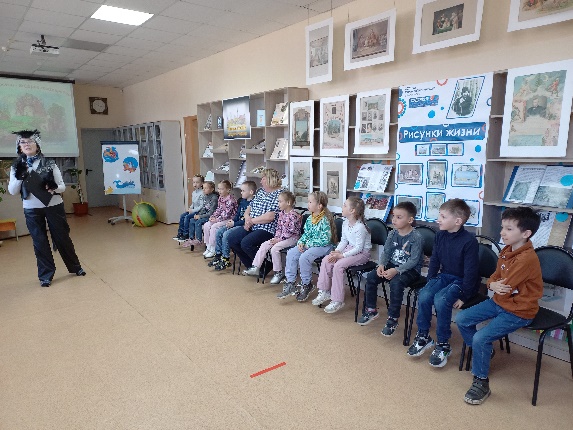 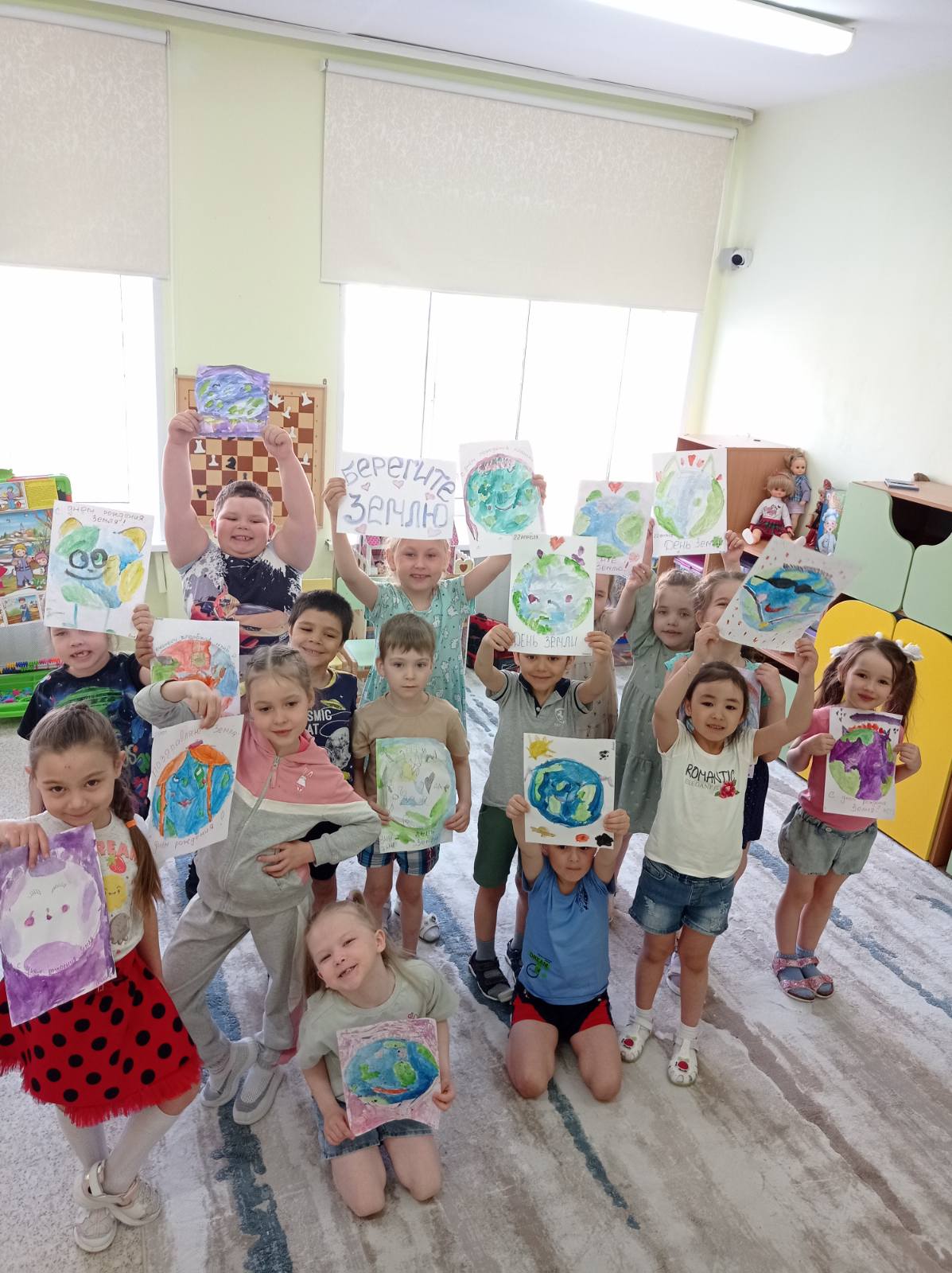 .
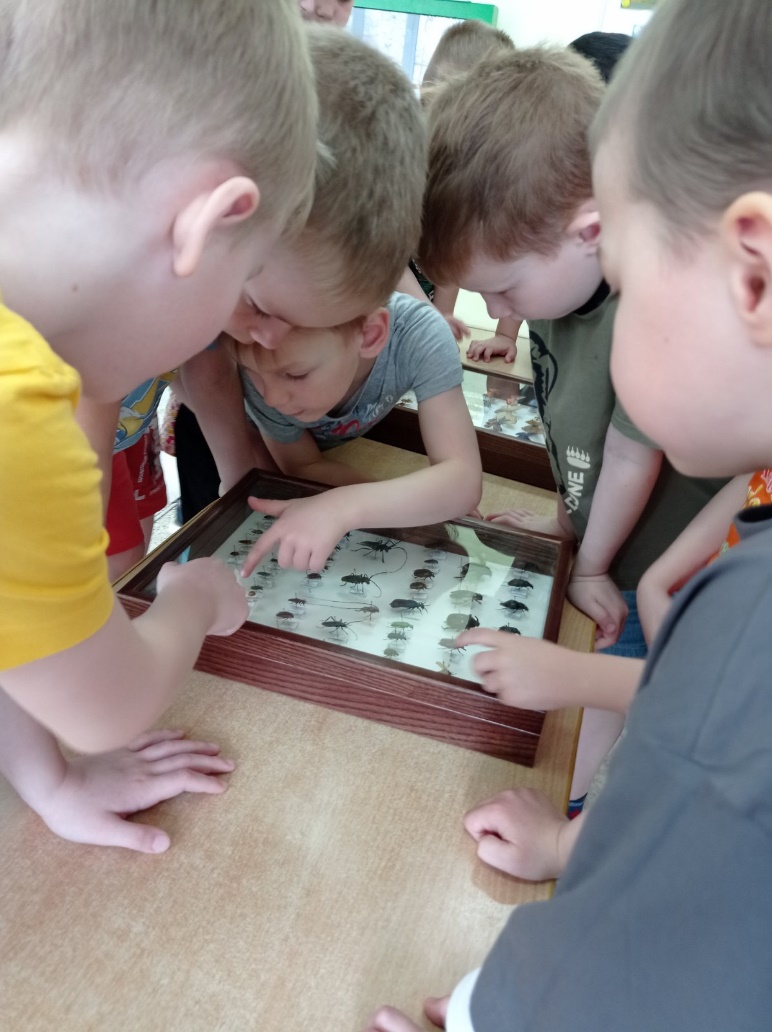 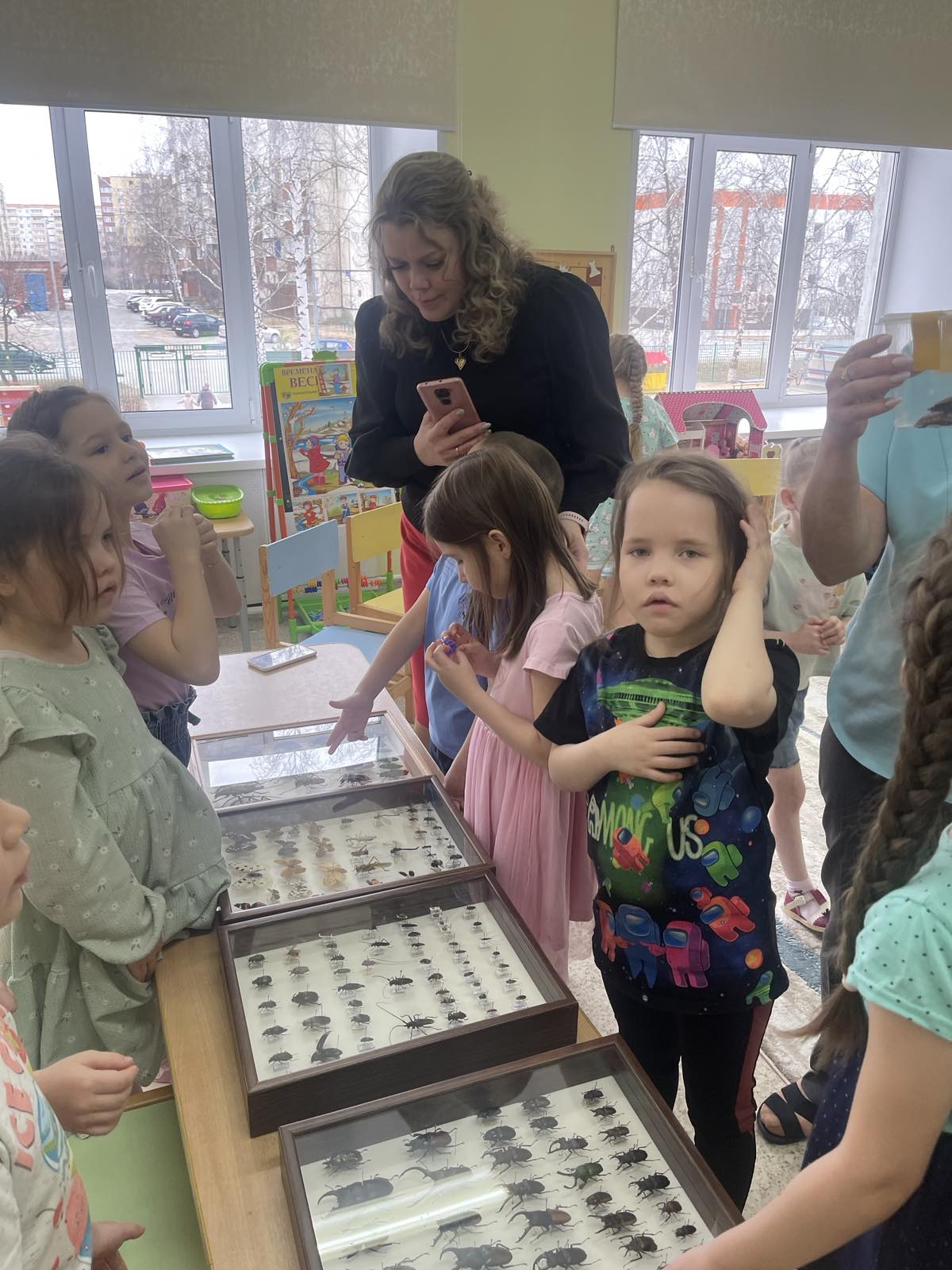 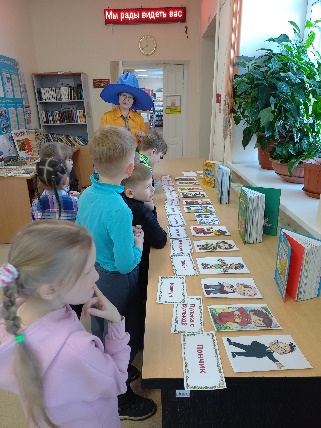 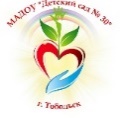 ПСИХОЛОГИЧЕСКЕ СОПРОВОЖДЕНИЕ
ОФИЦИАЛЬНЫЕ ВСТРЕЧИ
НЕПРЕРЫВНОЕ СОТРУДНИЧЕСТВО
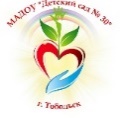 КРИТЕРИЙ 
ПЕДАГОГИЧЕСКОГО
ОТБОРА
ПРОЕКТИРОВАНИЕ И ОСНАЩЕНИЕ  
СРЕДЫ
ИНТЕРЬЕРНОЕ 
ПРЕОБРАЖЕНИЕ
ДОСТИЖЕНИЕ 
ВЫСОКИХ  
РЕЗУЛЬТАТОВ
ТВОРЧЕСКИЕ ВОЗМОЖНОСТИ
САМОСТОЯТЕЛЬНОСТЬ
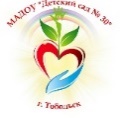 Соблюдать главный принцип компетентной помощи – «вместе с ребенком, а не вместо него». Работу детей необходимо оценивать по количеству и качеству затрачиваемых ими их детских усилий, всегда подмечать малейшие проявления инициативности ребенка.
Создавать личностно-ориентированное педагогическое общение, основанное на принципах любви, понимания, терпимости и упорядоченности деятельности.
Стимулировать участие родителей в педагогическом процессе, использовать традиционные и инновационные формы и методы работы с семьей.
Изучать детские интересы и формировать мотивы самостоятельной деятельности, создавать условия для принятия самостоятельных решений в различных видах деятельности.
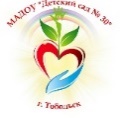 Растём вместе,
расширяя горизонты возможностей!